TIẾNG VIỆT 1
Tập 1
Tuần 1
Bài 2: cà - cá
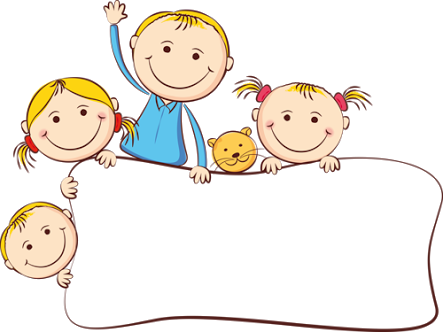 LÀM QUEN
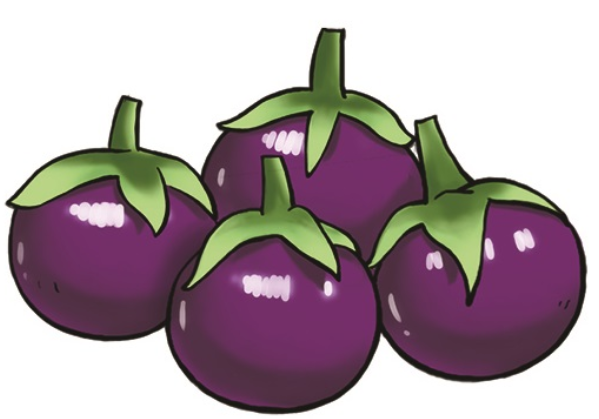 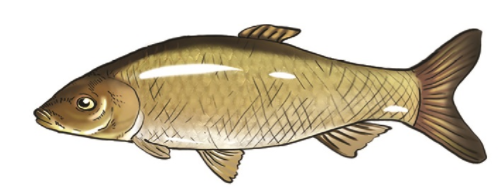 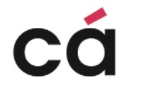 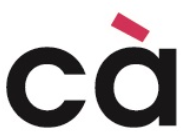 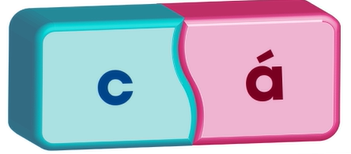 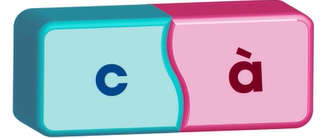 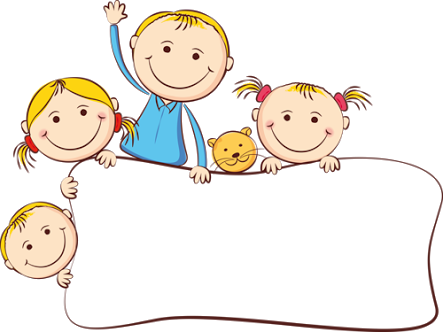 ĐÁNH VẦN
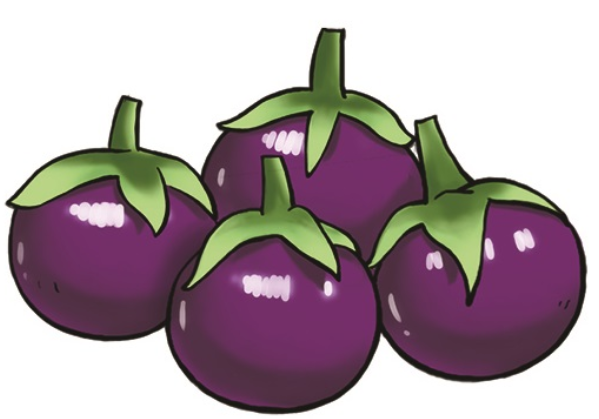 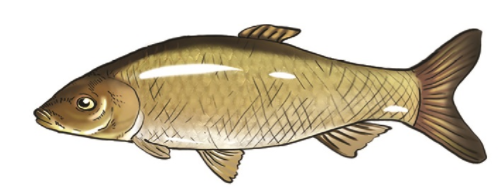 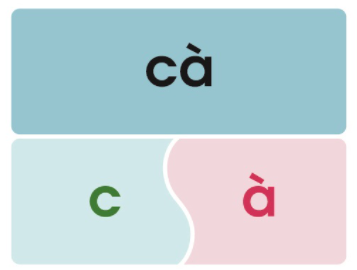 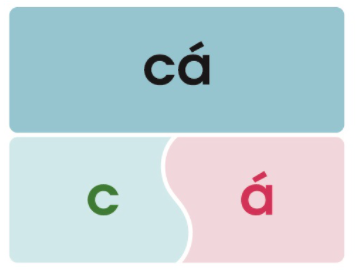 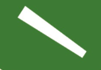 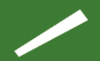 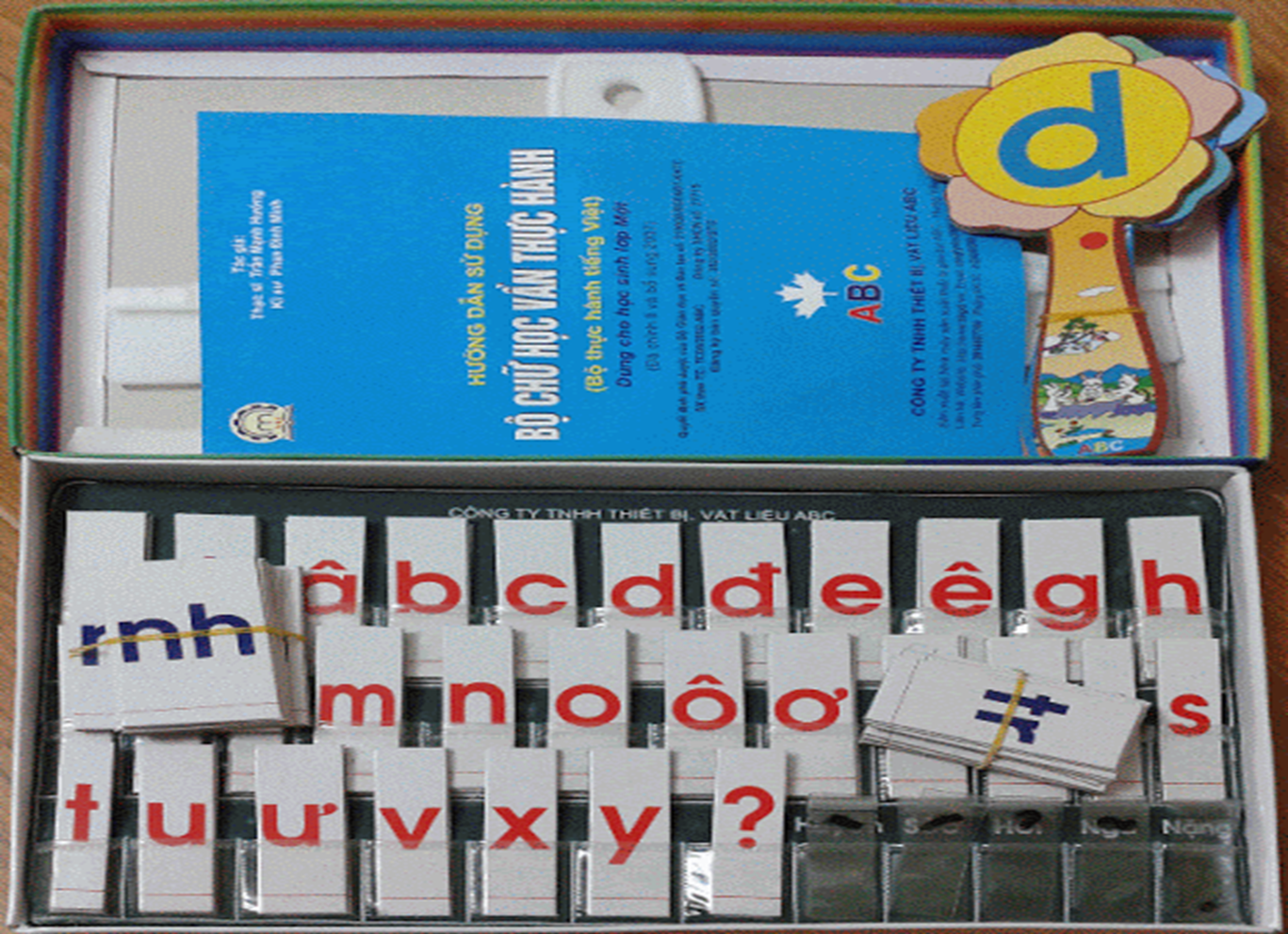 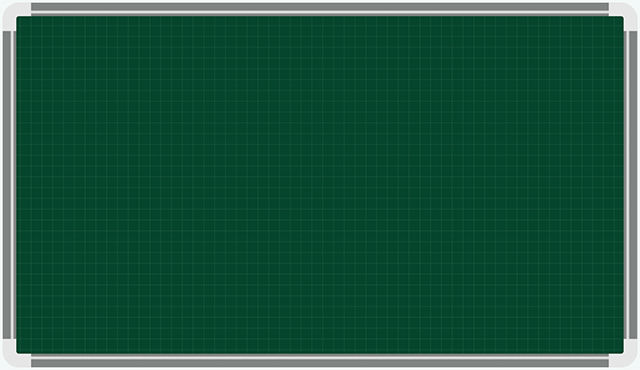 cà
cá
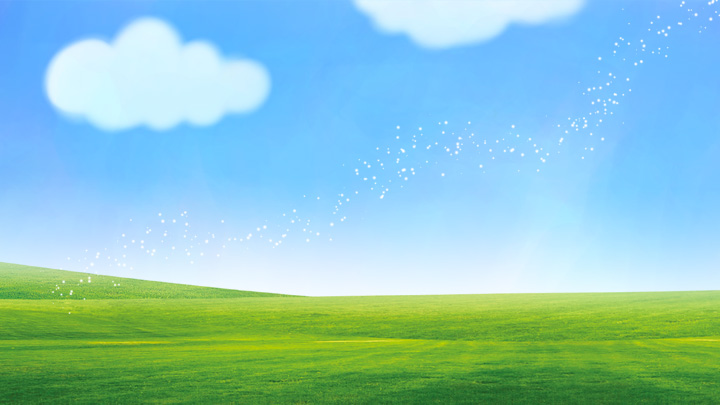 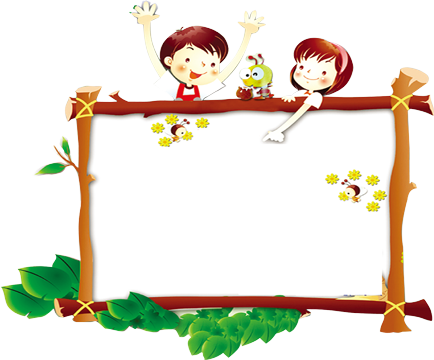 校园
安全
Thư giãn
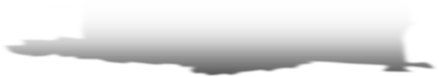 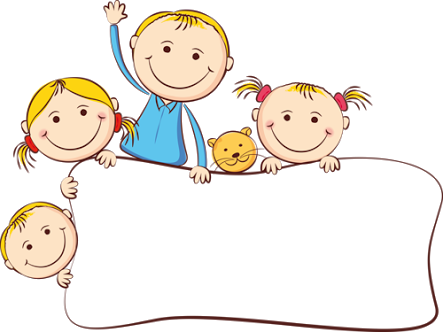 LUYỆN TẬP
Đố em tiếng nào có thanh huyền?
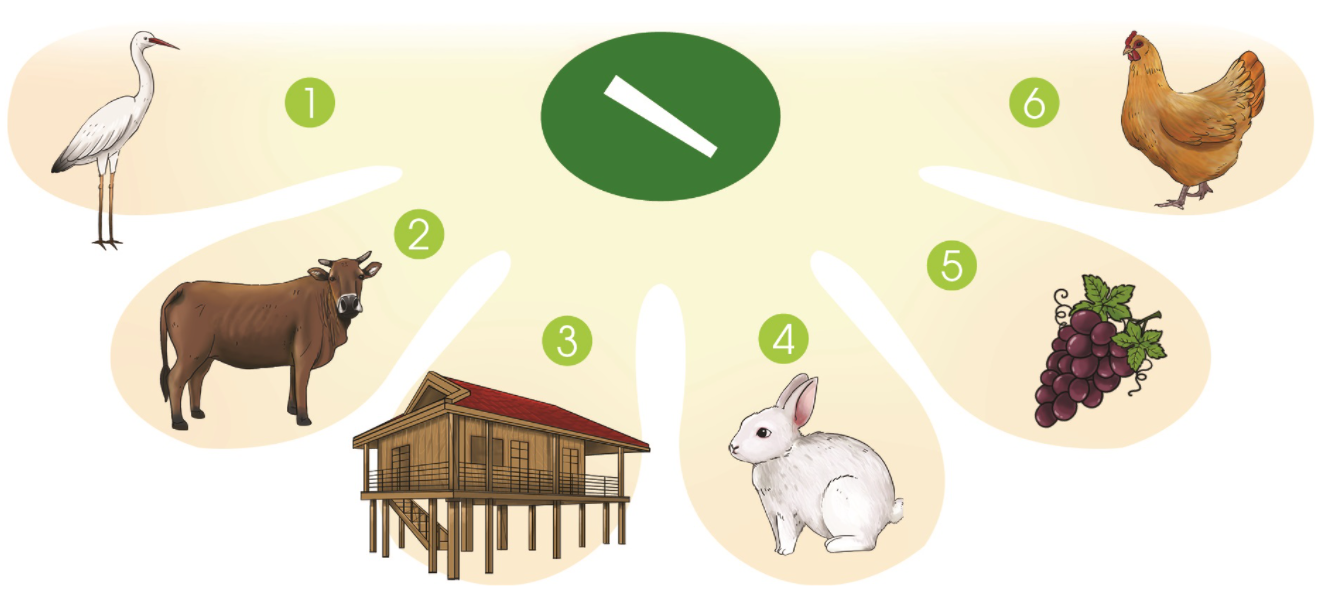 Đố em tiếng nào có thanh sắc?
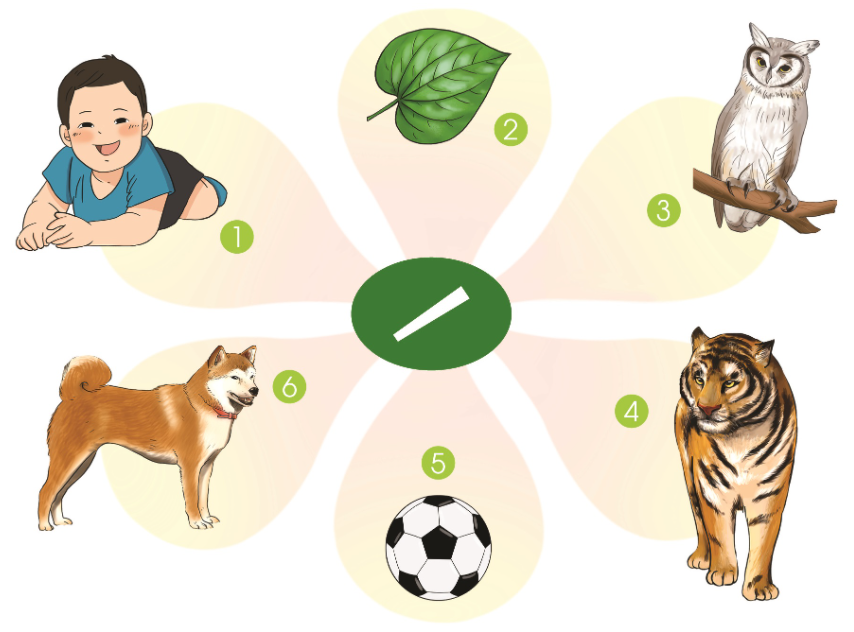 Tìm hình ứng với mỗi tiếng
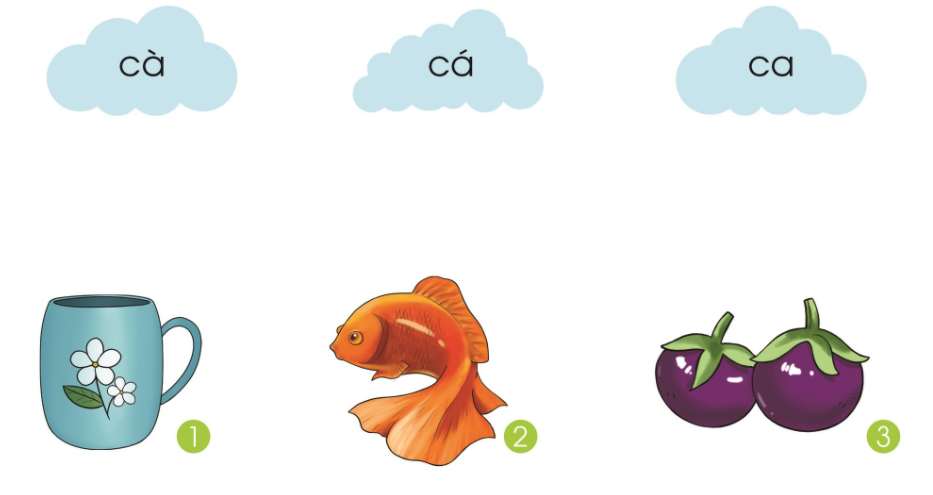 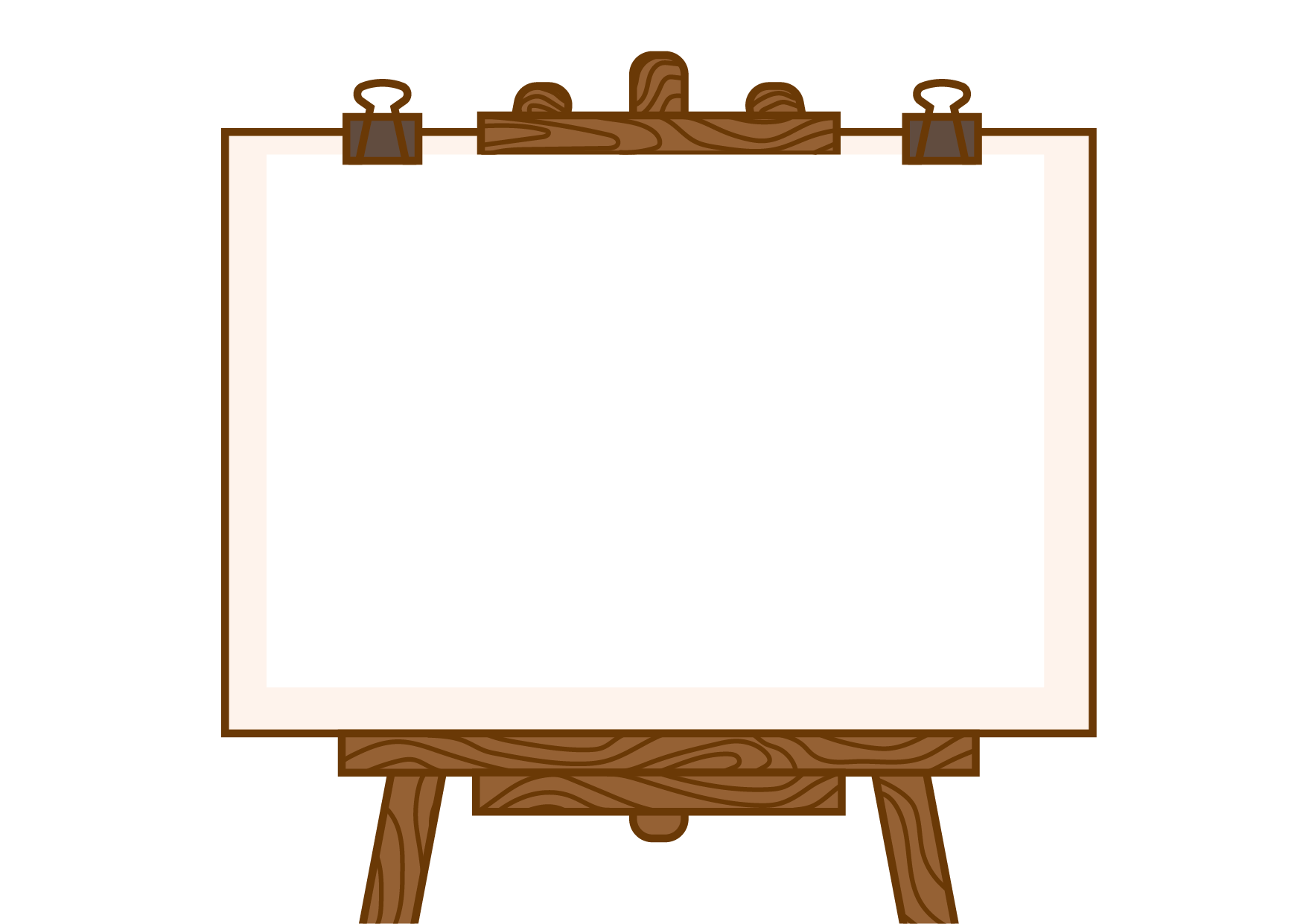 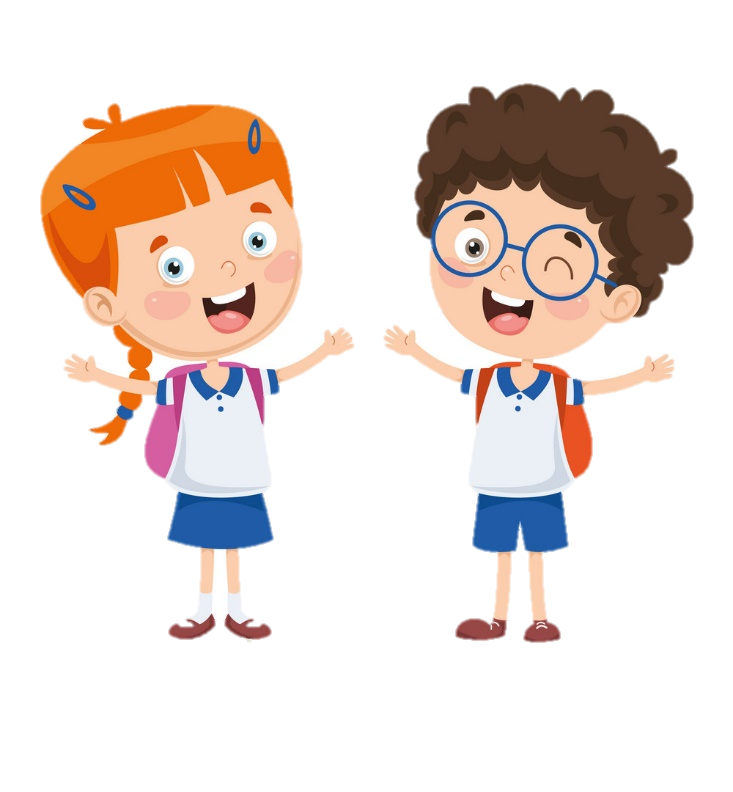 TẬP VIẾT
1
TẬP VIẾT
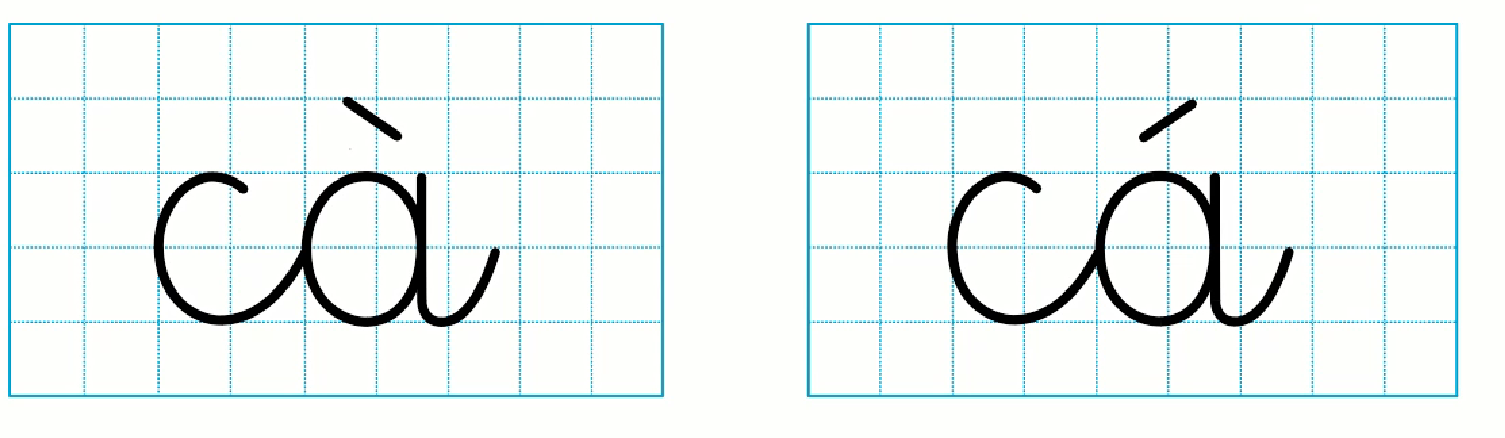 TẬP VIẾT
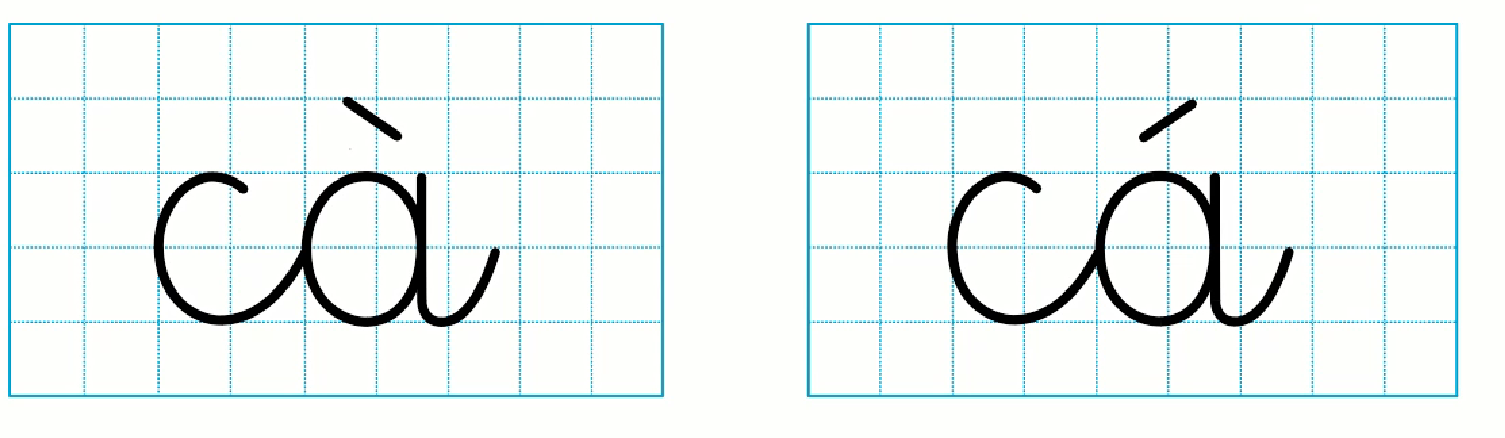 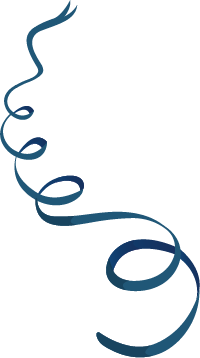 Tạm biệt và hẹn gặp lại!
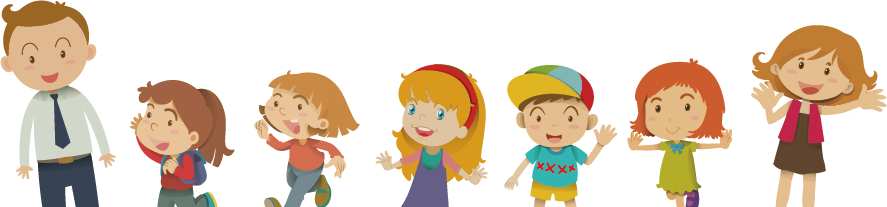